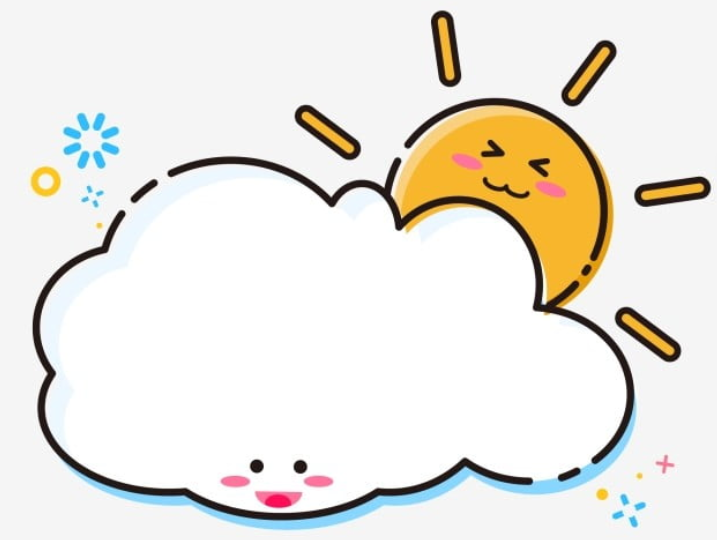 LUYỆN TỪ VÀ CÂU
Trang 52
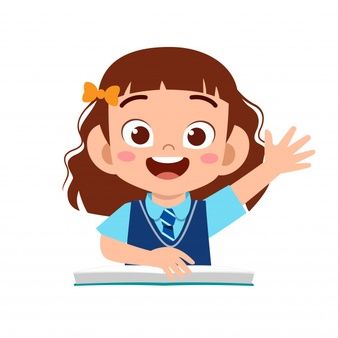 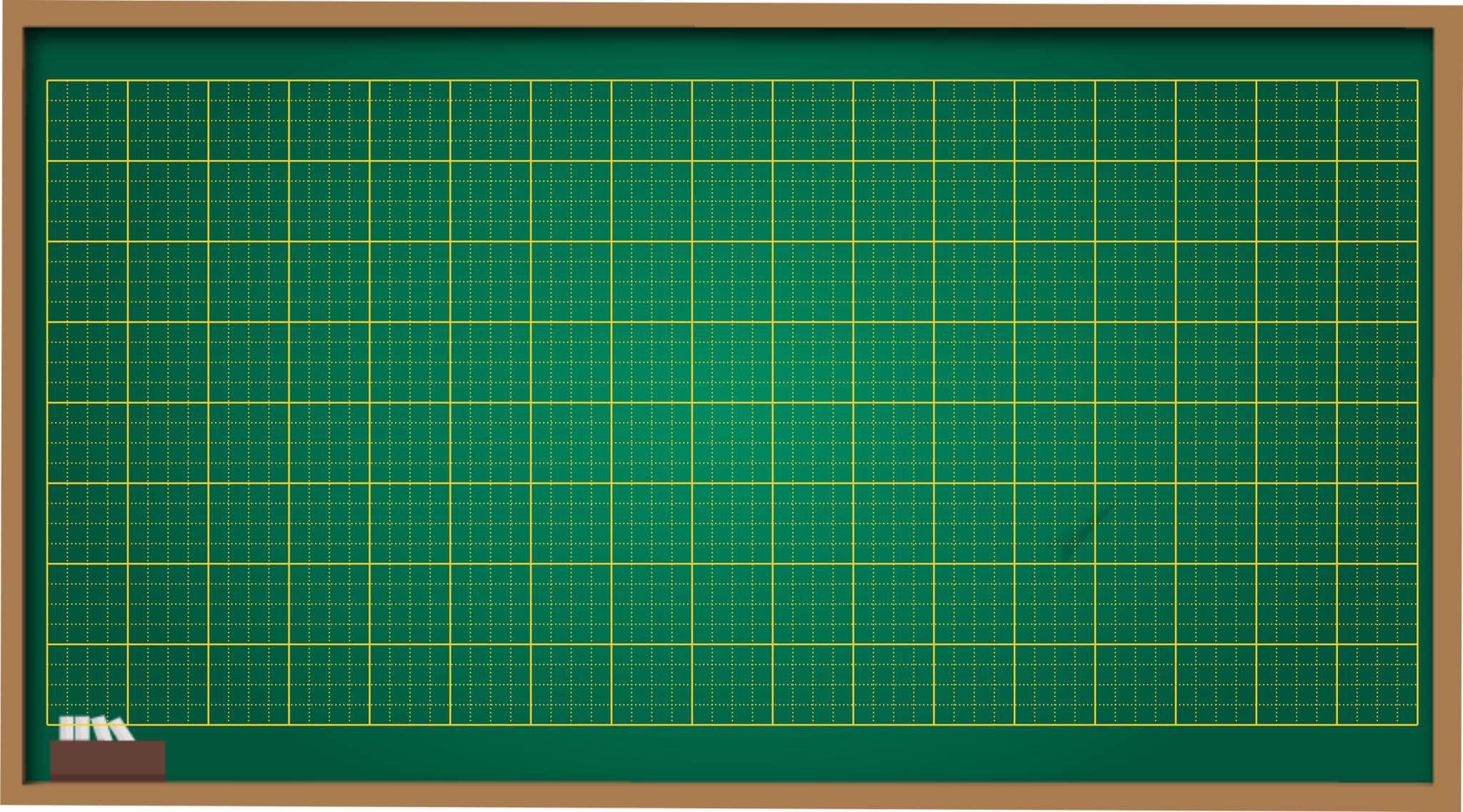 Ghi vở Tiếng Việt
Thứ sáu ngày    tháng   năm 2022
Tiếng Việt
Mở rộng vốn từ về vật nuôi;
Câu nêu đặc điểm  của các loài vật
1. Xếp từ vào nhóm thích hợp
Kể thêm tên các con vật nuôi trong nhà mà con biết?
Từ chỉ con vật
Từ chỉ bộ phận con vật
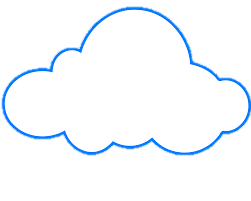 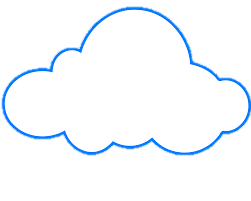 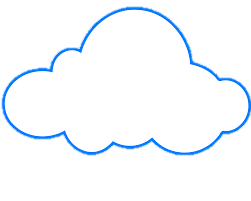 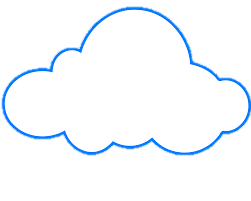 đầu
dê
cổ
bò
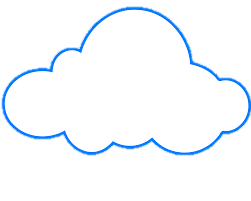 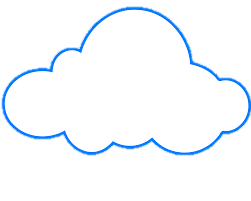 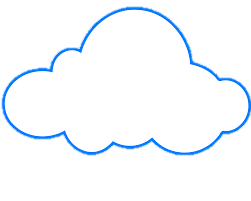 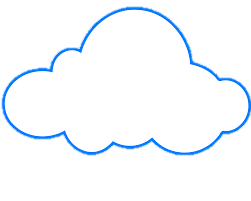 lợn
cánh
đuôi
chân
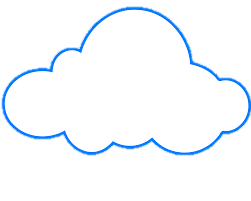 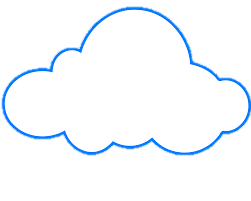 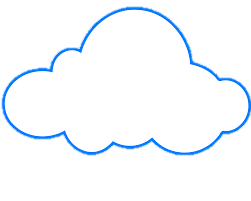 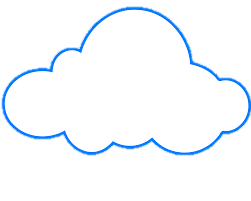 gà
mỏ
vịt
mắt
2. Tìm từ ngữ chỉ đặc điểm (bộ lông, đôi mắt, cặp sừng,…) của từng con vật trong hình.
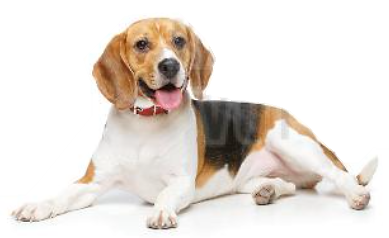 Mắt
Tai
Mũi
2. Tìm từ ngữ chỉ đặc điểm (bộ lông, đôi mắt, cặp sừng,…) của từng con vật trong hình.
Sừng
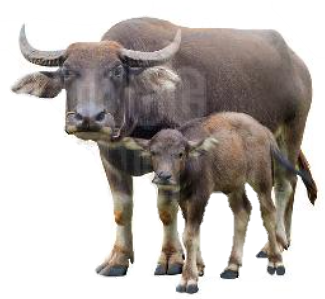 lông
chân
2. Tìm từ ngữ chỉ đặc điểm (bộ lông, đôi mắt, cặp sừng,…) của từng con vật trong hình.
lông
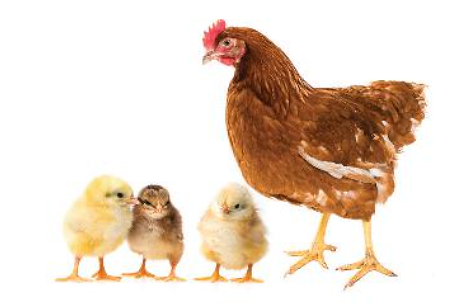 mỏ
mào
móng
2. Tìm từ ngữ chỉ đặc điểm (bộ lông, đôi mắt, cặp sừng,…) của từng con vật trong hình.
lông
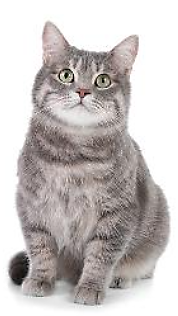 mắt
tai
ria
chân
3. Đặt câu về một bộ phận của con vật nuôi trong nhà
Bộ lông của cún con trắng tinh.
Con mèo có đôi mắt long lanh.
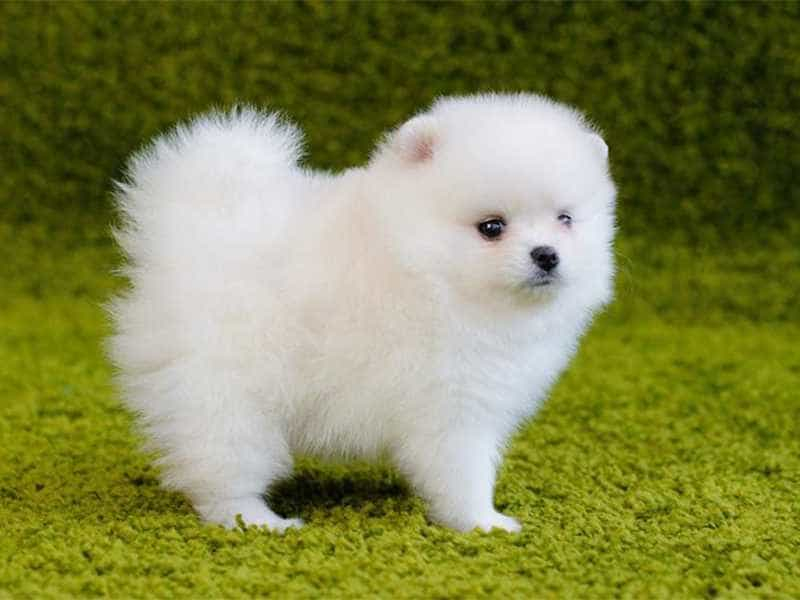 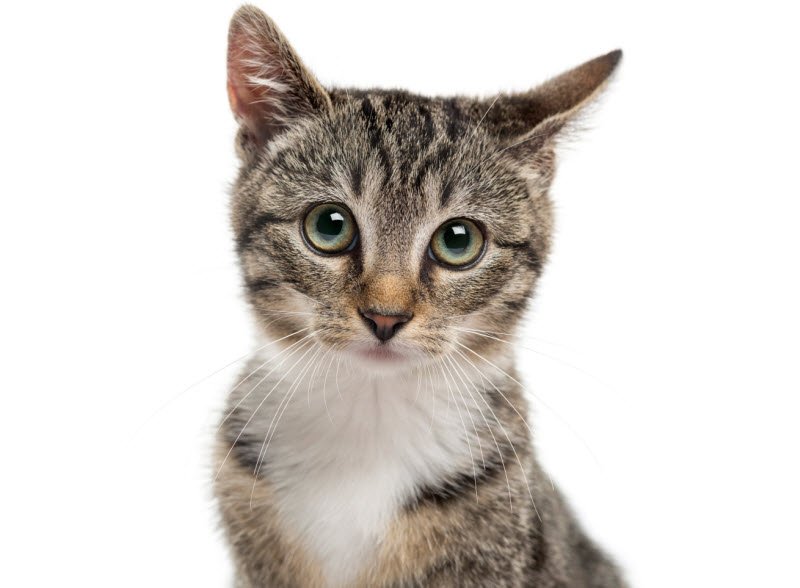 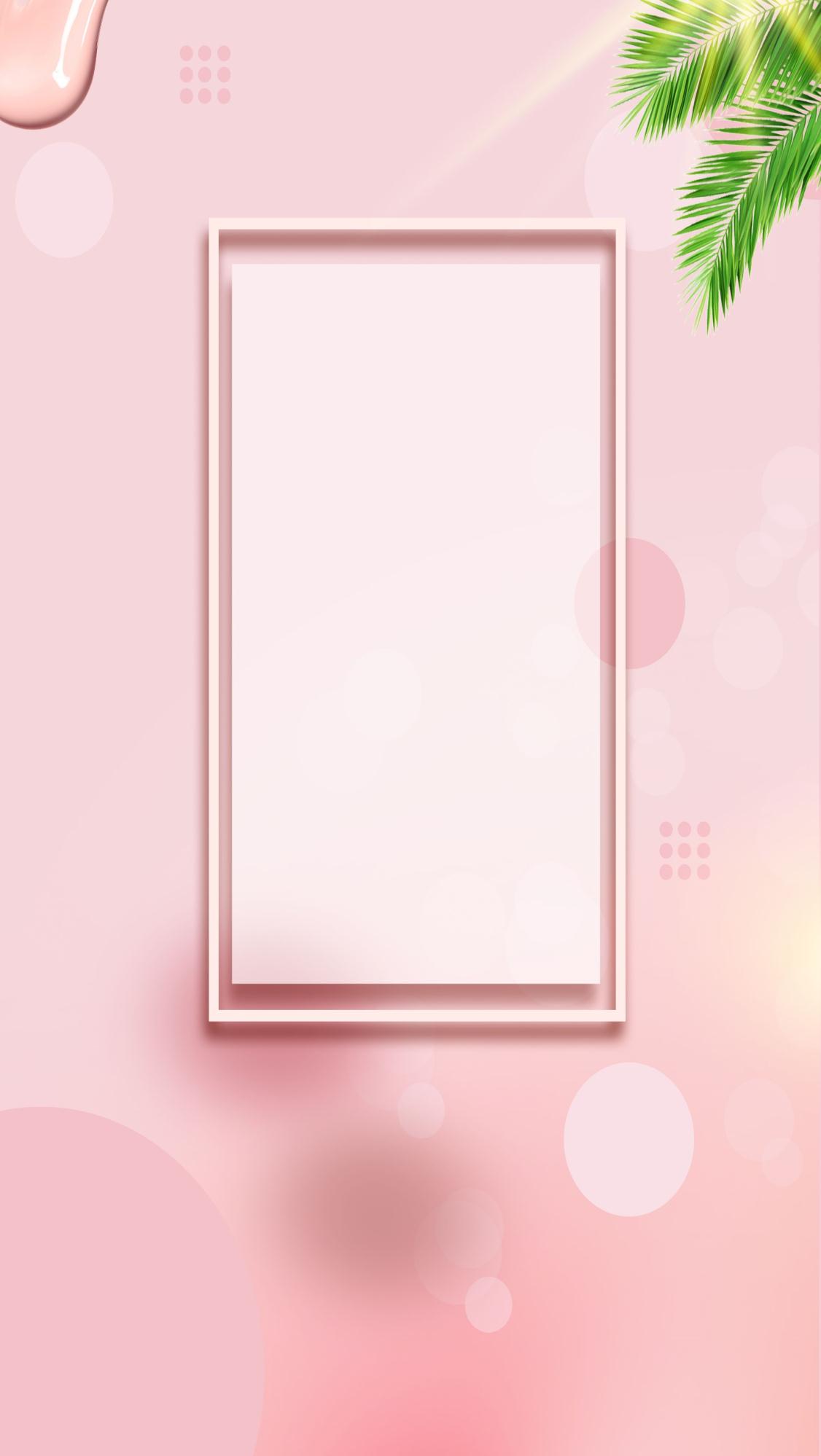 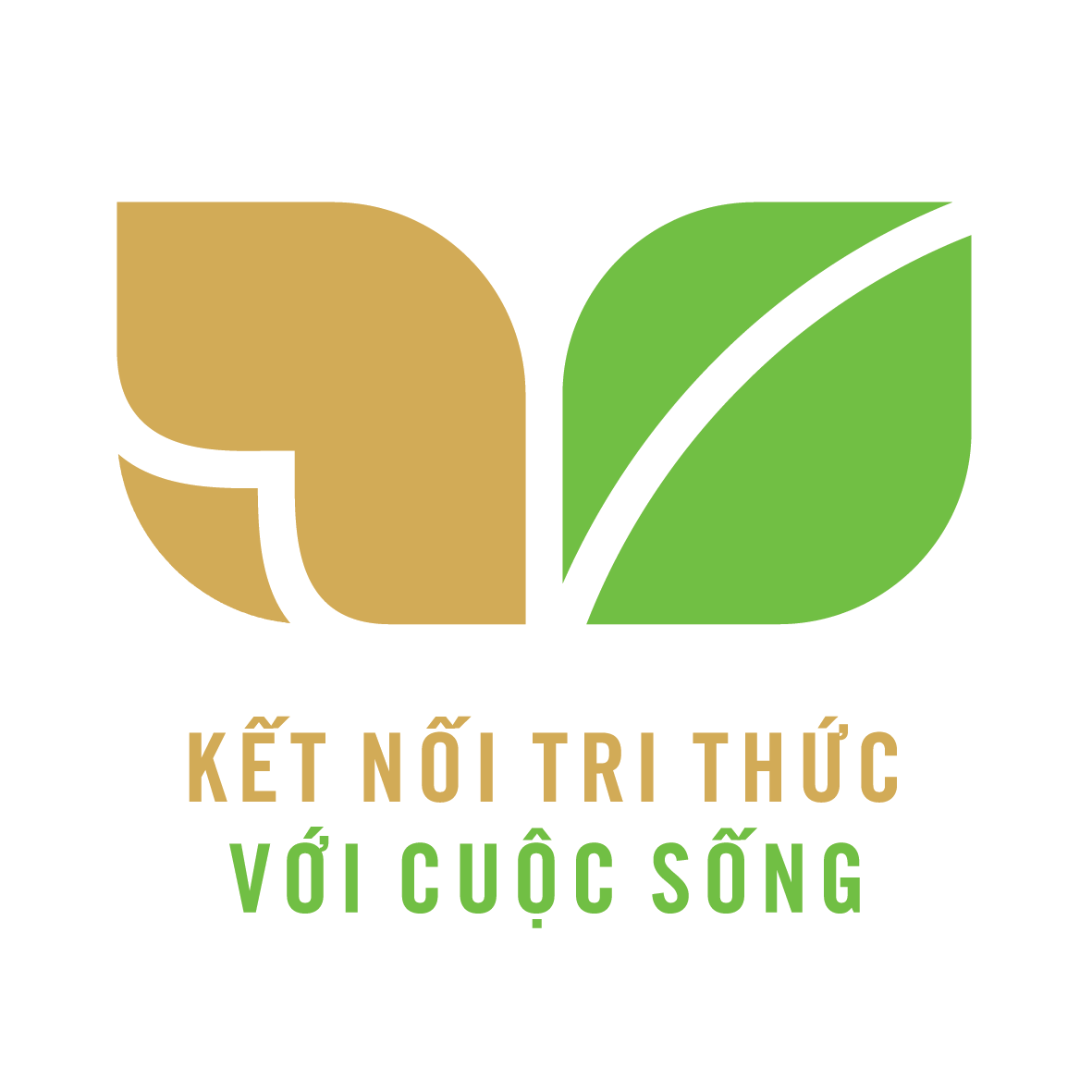 CỦNG CỐ BÀI HỌC
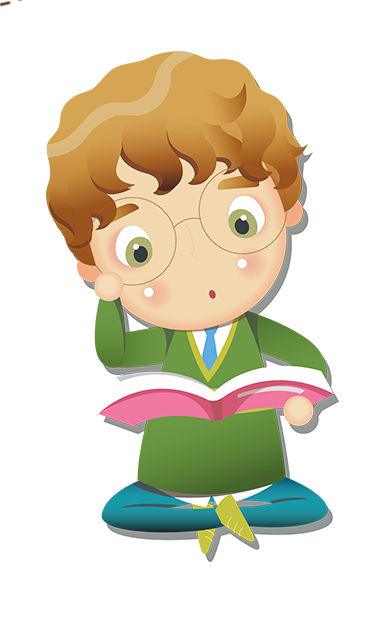